Всероссийская конференция «Дополнительное образование детей»                                         Москва 3-4 декабря 2013
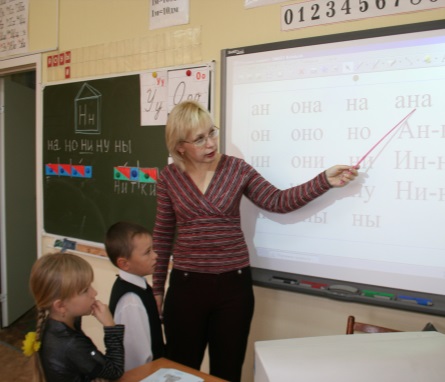 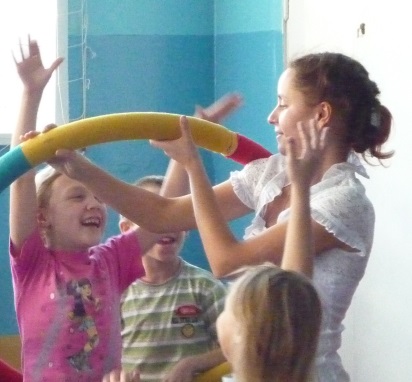 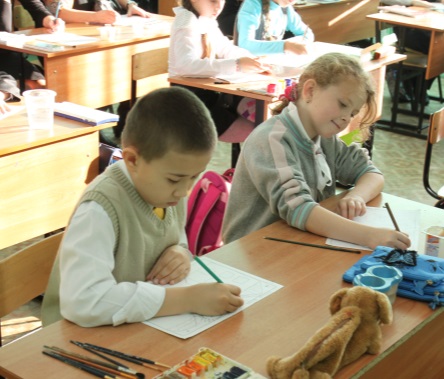 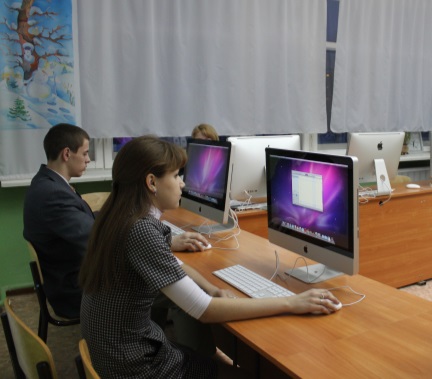 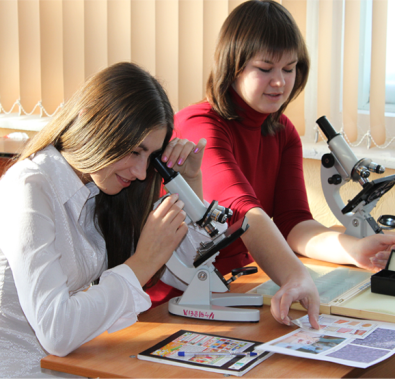 Народный учитель России,                                                                                                    Лауреат Премии правительства в сфере образования                                                     Директор Губернаторского Светленского лицея                                                             Сайбединов А.Г.
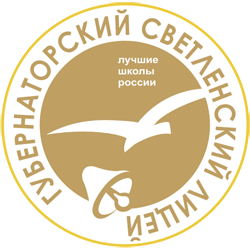 «Губернаторский Светленский лицей                                                как эффективная модель интеграции и развития                       общего и дополнительного образования»
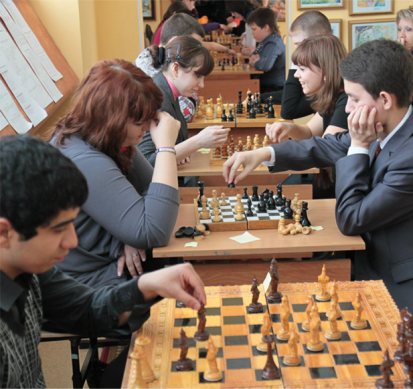 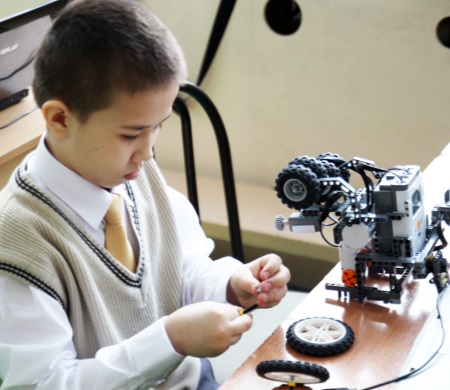 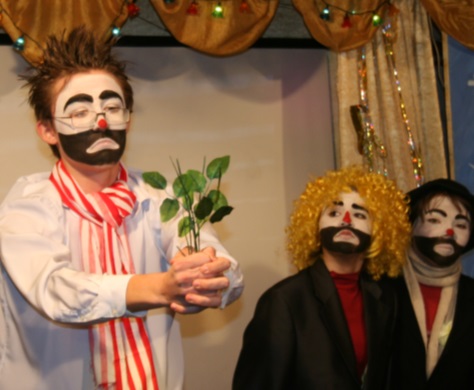 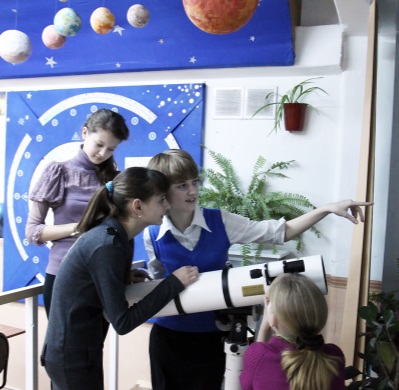 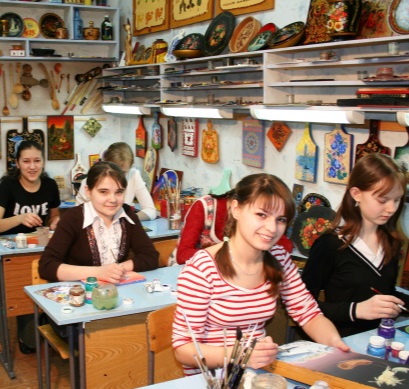 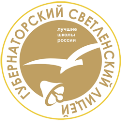 Авторская школа «Губернаторский Светленский лицей» Томская область
Стереотип 1 «Мы уверены, что знаем какие предметы в школе главные»
Рейтинг восприятия значения образовательных областей которые сегодня преподаются в школе:
Точные науки (математика, физика ...)
Гуманитарные (литература, русский....)
Естественно - научные (география, биология...
Прочие (физкультура, труды, музыка,..... замыкает список рисование)
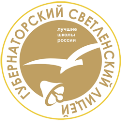 Авторская школа «Губернаторский Светленский лицей» Томская область
Сама же жизнь человека и любого общества протекает независимо от этого рейтинга следующим путем:
КРАСОТА, как стремление сделать себя и свою жизнь красивой. Стремление
жизнь сделать КРАСИВОЙ - ЯВЛЯЕТСЯ ОДНИМ ИЗ ГЛАВНЫХ ДВИЖЕТЕЛЕЙ
РАЗВИТИЯ ЦИВИЛИЗАЦИИ
ЭМОЦИИ, которые призваны дополнять и раскрывать эффекты восприятия красоты этого мира, его тональностей, сопровождающих переживания человека в восприятии мира.
УДОБСТВА протекания жизни, призванные обслуживать стремления к созиданию и эмоциональной реализации, уложенные в точные науки.
Прочие СМЫСЛЫ человеческой жизни проявляются из местных условий.
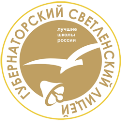 Авторская школа «Губернаторский Светленский лицей» Томская область
Стереотип 2 «Мы уверены, что Школа – это классно-урочная система»
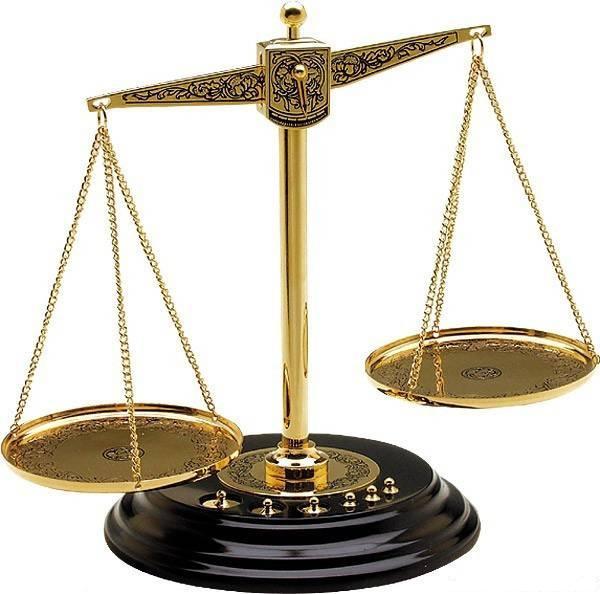 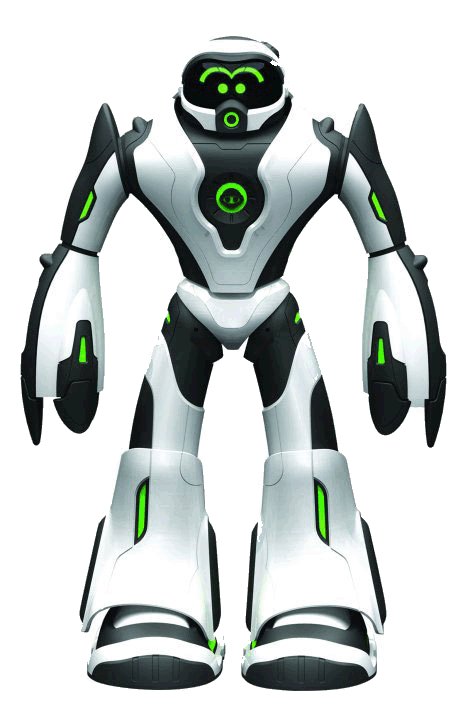 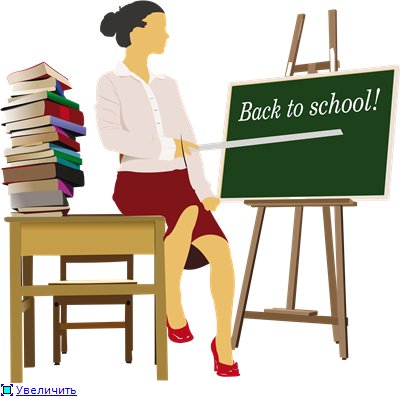 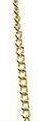 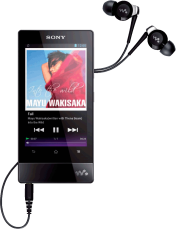 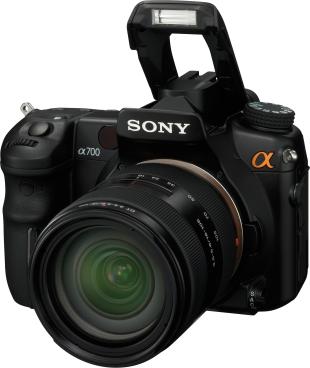 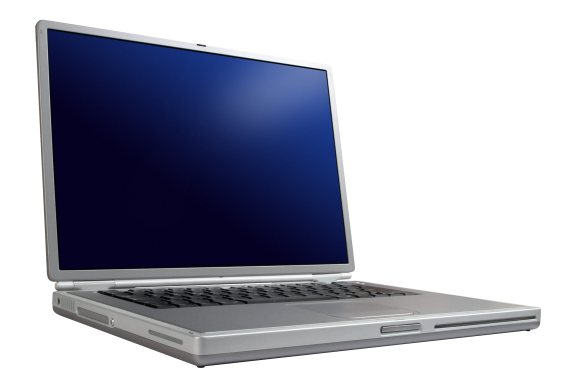 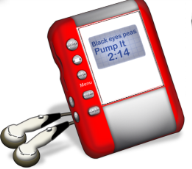 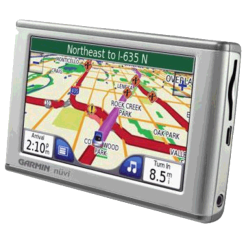 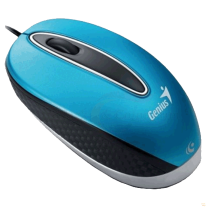 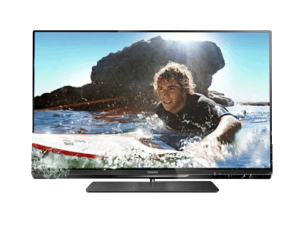 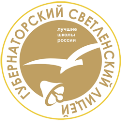 Авторская школа «Губернаторский Светленский лицей» Томская область
Стереотип 2 «Мы уверены, что Школа – это классно-урочная система»
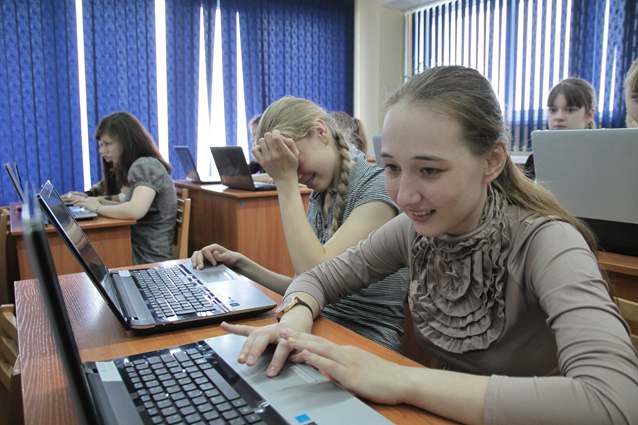 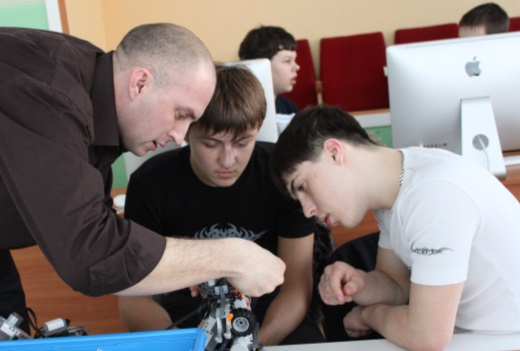 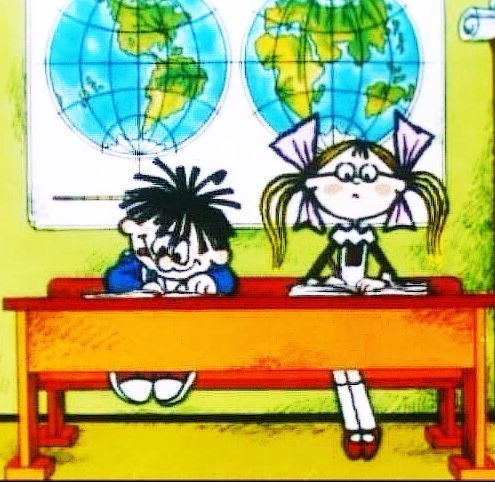 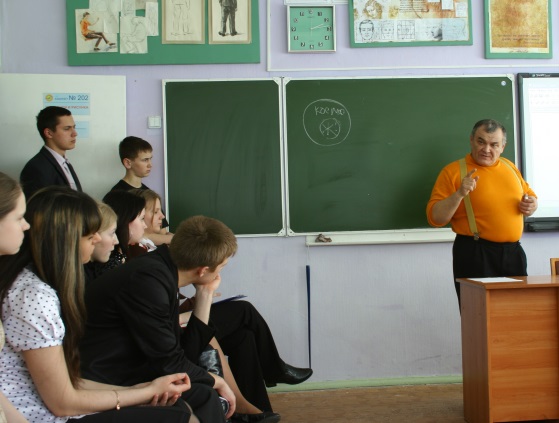 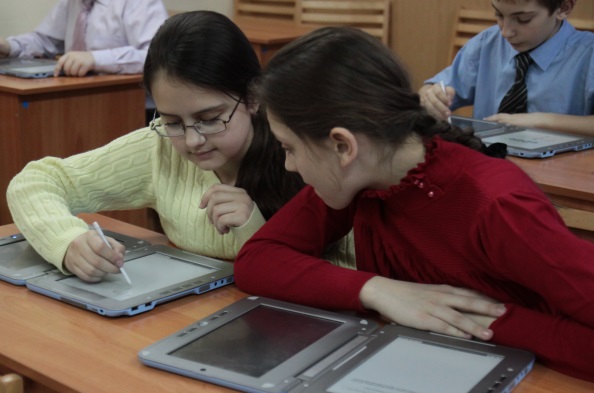 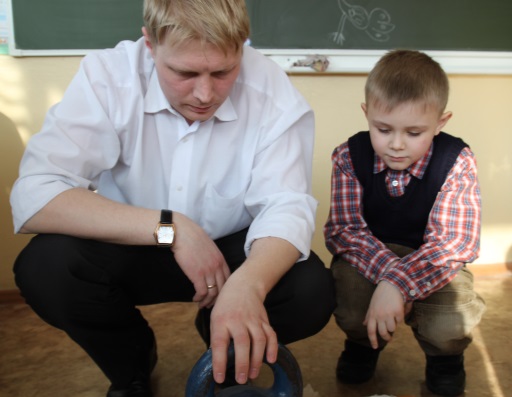 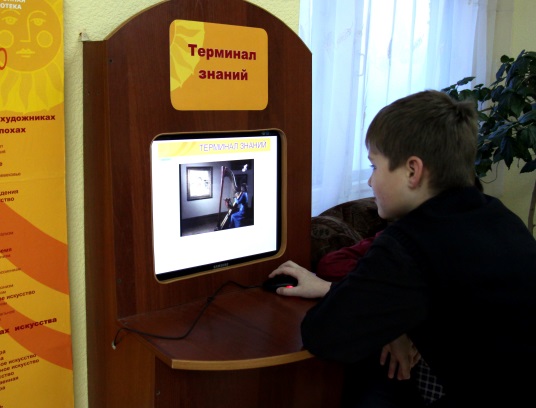 Классно-урочная система
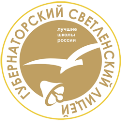 Авторская школа «Губернаторский Светленский лицей» Томская область
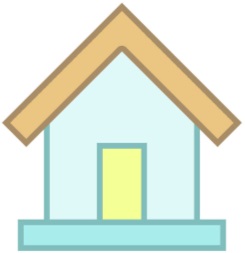 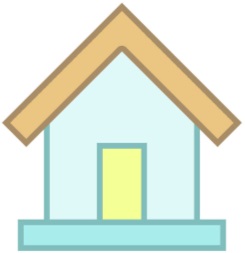 …
ДХШ
СОШ
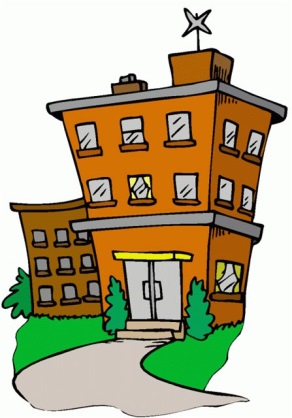 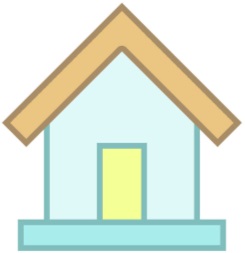 ДМШ
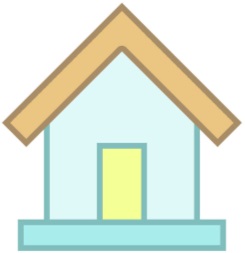 ДЮСШ
Стереотип 3 «Пророка нет в своем отечестве»
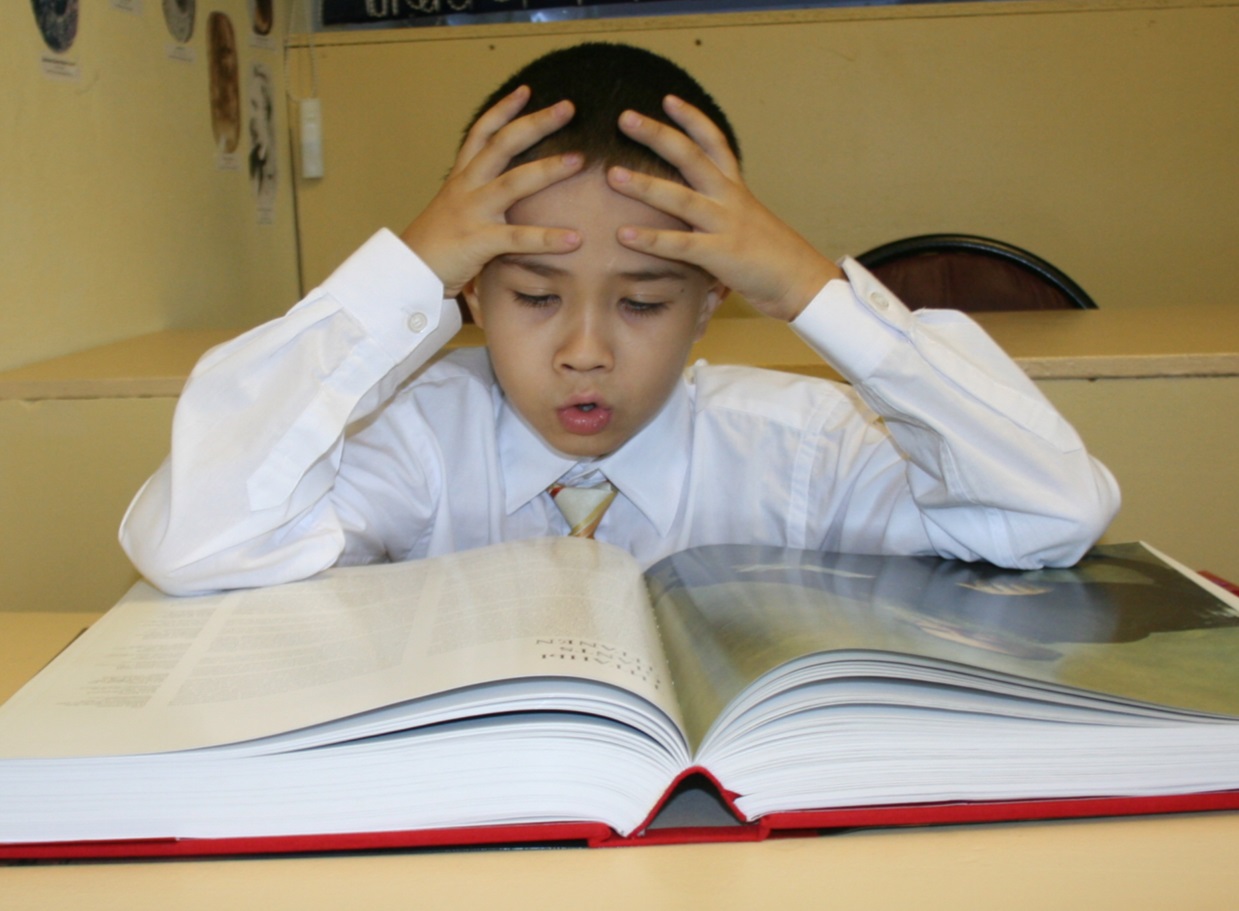 «Одаренность – это результат работы с детьми, а не результат поиска детей»
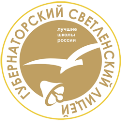 Авторская школа «Губернаторский Светленский лицей» Томская область
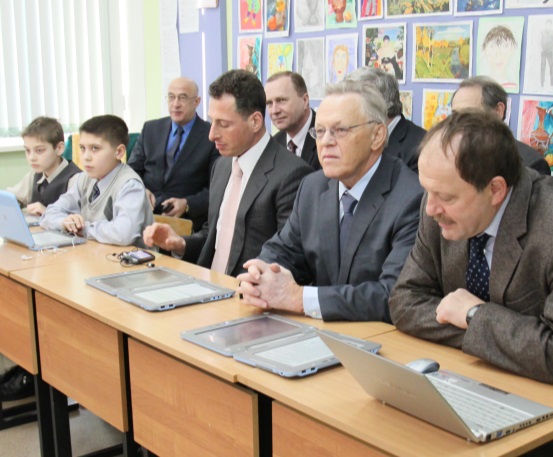 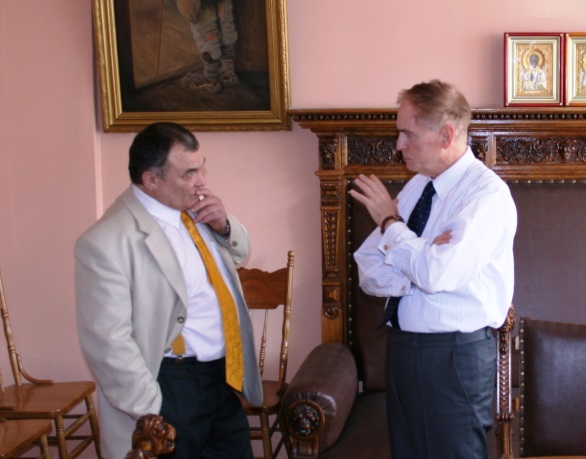 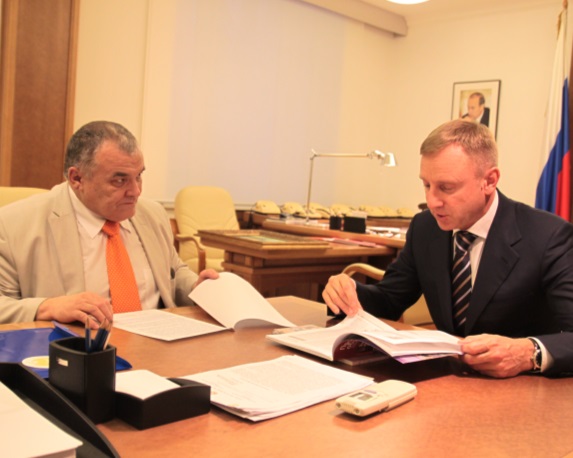 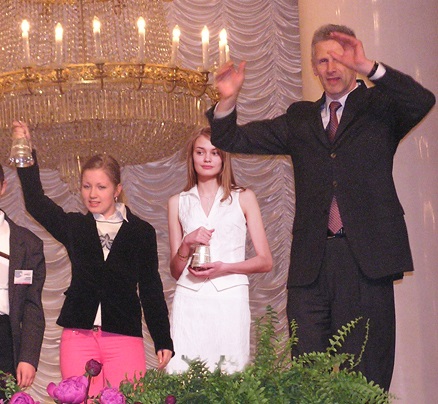 Многоуровневая система обучения и новое содержание образования Губернаторского Светленского лицея как эффективная модель для развития современной школы.
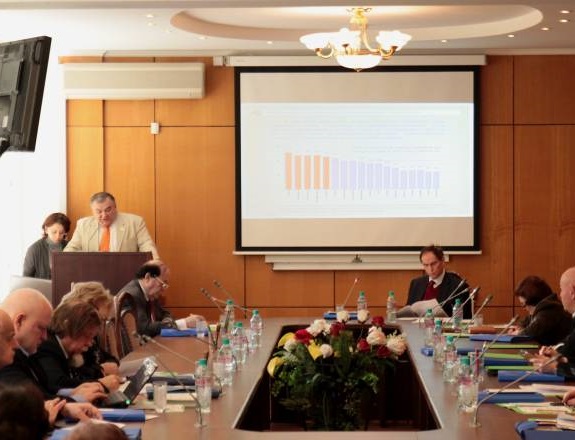 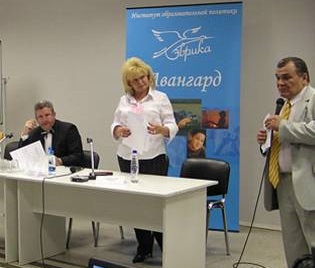 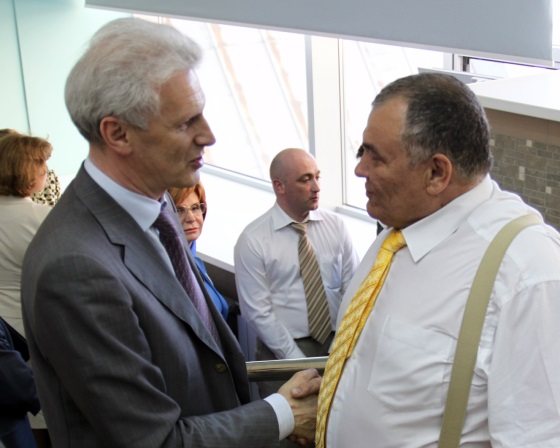 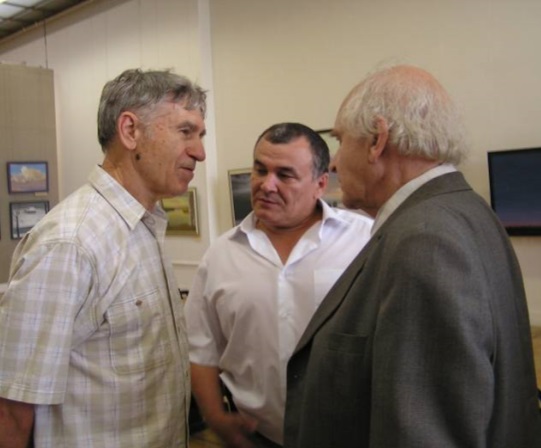 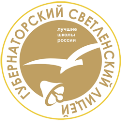 Авторская школа «Губернаторский Светленский лицей» Томская область
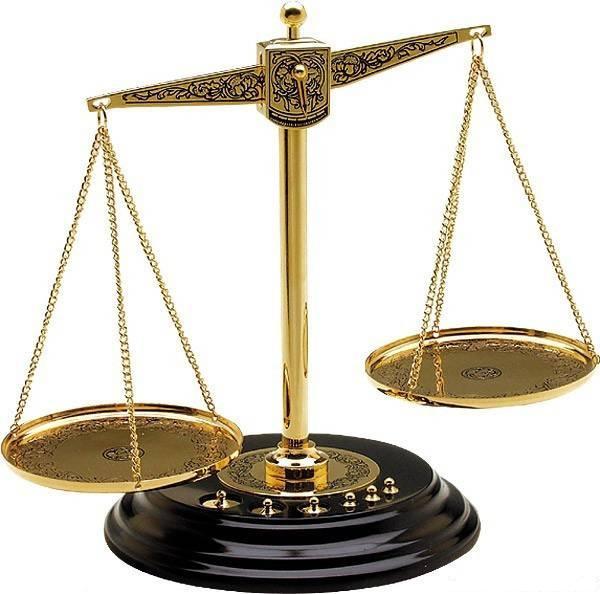 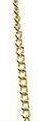 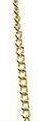 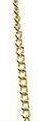 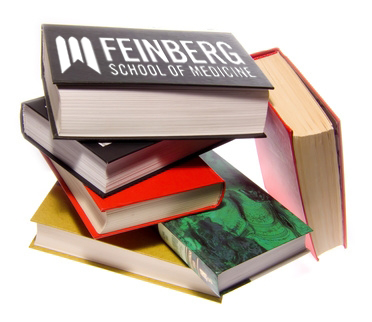 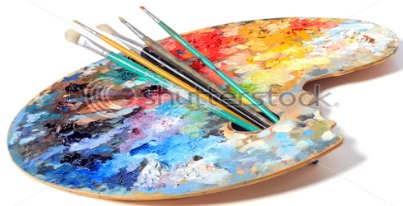 Решение 1
НОВОЕ СОДЕРЖАНИЕ ОБРАЗОВАНИЯ
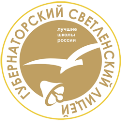 Авторская школа «Губернаторский Светленский лицей» Томская область
Общеобразовательные дисциплины
Творческие предметы
Решение 1
НОВОЕ СОДЕРЖАНИЕ ОБРАЗОВАНИЯ
Соотношение в учебном плане общеобразовательных предметов и предметов художественно-эстетического цикла в системе образования
Губернаторский Светленский лицей
Традиционная школа
Творческие дисциплины: - музыка,                               - рисование
Творческие дисциплины:                  - изобразительное искусство,              - история искусств,                                - практическая философия,                   - основы дизайна,                           - художественный труд,                  - музыка,
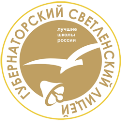 Авторская школа «Губернаторский Светленский лицей» Томская область
95%
65%
20%
НОВОЕ СОДЕРЖАНИЕ ОБРАЗОВАНИЯ
Решение 1
Губернаторский Светленский лицей
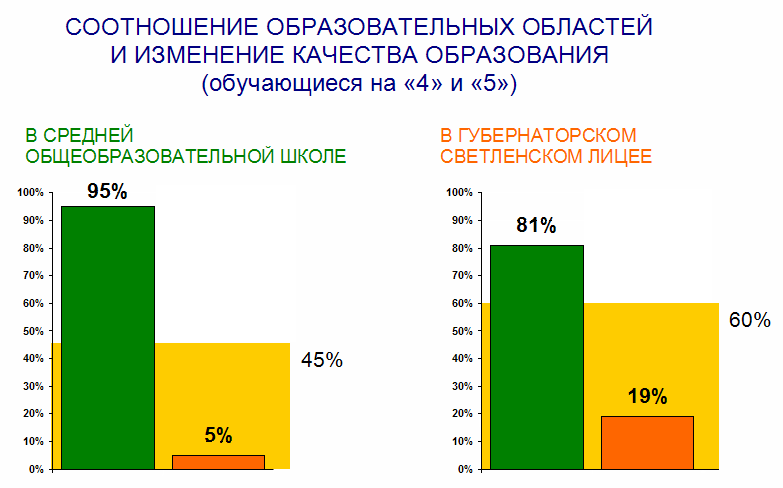 Традиционная школа
результаты ЕГЭ, ГИА по всем общеобразовательным предметам выше областных и всероссийских,
 призеры и победители областных и всероссийских олимпиад и конкурсов по общеобразовательным предметам 
 90% поступления в ВУЗы, в среднем 30 % медалистов от числа выпускников
80%
45%
Качество успеваемости
5%
Общеобразо - вательные дисциплины
Творческие дисциплины
ПОЛУЧЕН ПАРАДОКСАЛЬНЫЙ ЭФФЕКТ!
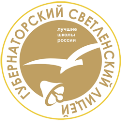 Авторская школа «Губернаторский Светленский лицей» Томская область
НАУЧНЫЕ ЛАБОРАТОРИИ
Формирование научного мировоззрения
ТВОРЧЕСКИЕ МАСТЕРСКИЕ
Формирование творческого мышления
70%
100%
20%
Решение 2
СИСТЕМА МНОГОУРОВНЕВОГО ОБУЧЕНИЯ
В данной конструкции возможен вариант ухода от классно-урочной системы.
как этап воспроизводства культуры
ЭЛИТАРНОЕ ОБРАЗОВАНИЕ
(по способностям)
реализация особых способностей усиливающих эффект одаренности
Развивающий вектор обучения
как этап погружения в культуру 
2 и 3 уровни обучения решают острую проблему нехватки и малой доступности ДОУ
УГЛУБЛЕННОЕ ОБУЧЕНИЕ
(по желанию)
возможность реализации творческого ресурса, с проявлением области особых способностей
ЭЛЕМЕНТАРНОЕ ОБРАЗОВАНИЕ
(базовое, обязательное образование – уроки)
формирование творческого мышления
как этап поглощения культуры
Уроки с новым содержанием образования
I уровень - ЭЛЕМЕНТАРНОЕ ОБРАЗОВАНИЕ (100% учащихся)
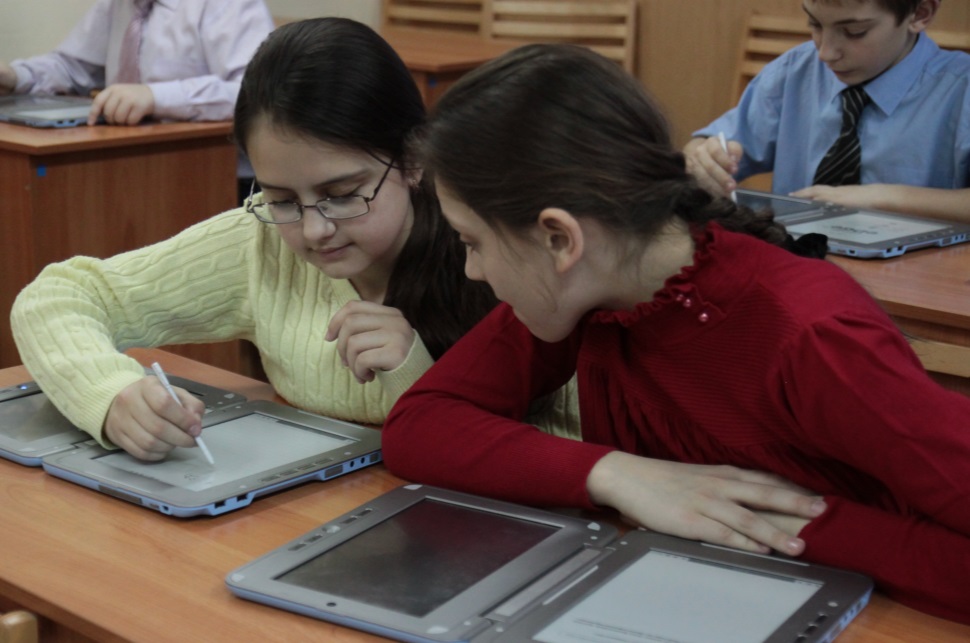 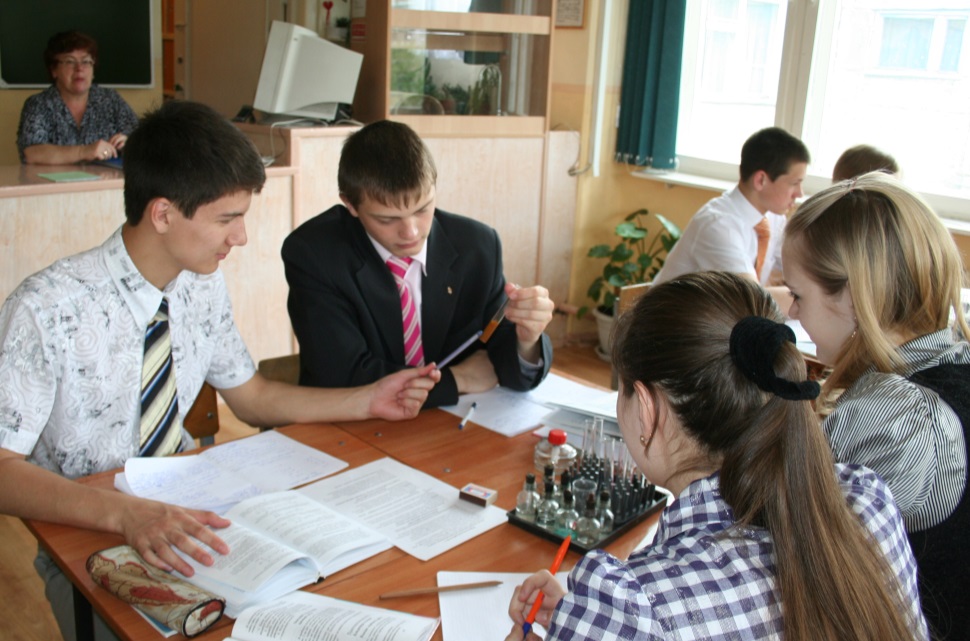 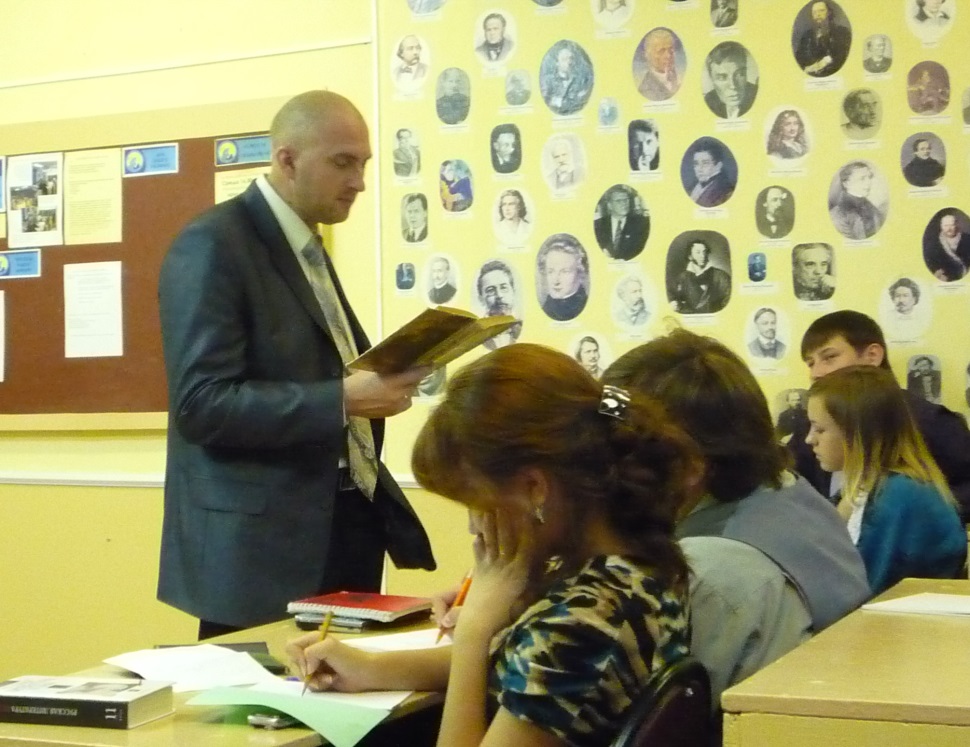 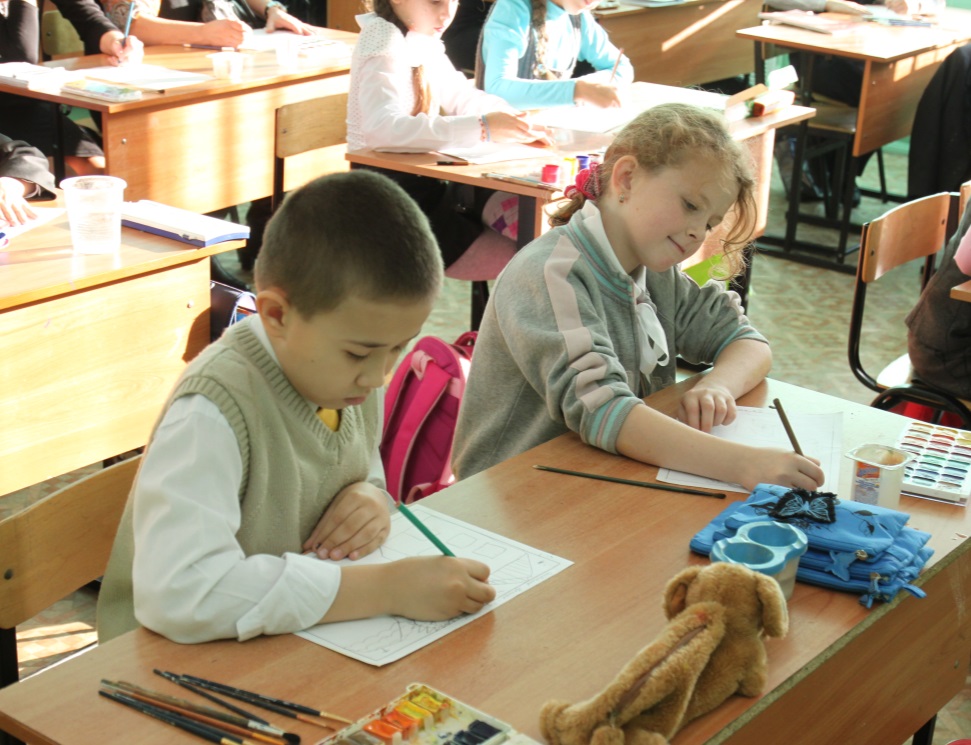 II уровень – УГЛУБЛЕННОЕ ОБУЧЕНИЕ (80% учащихся)
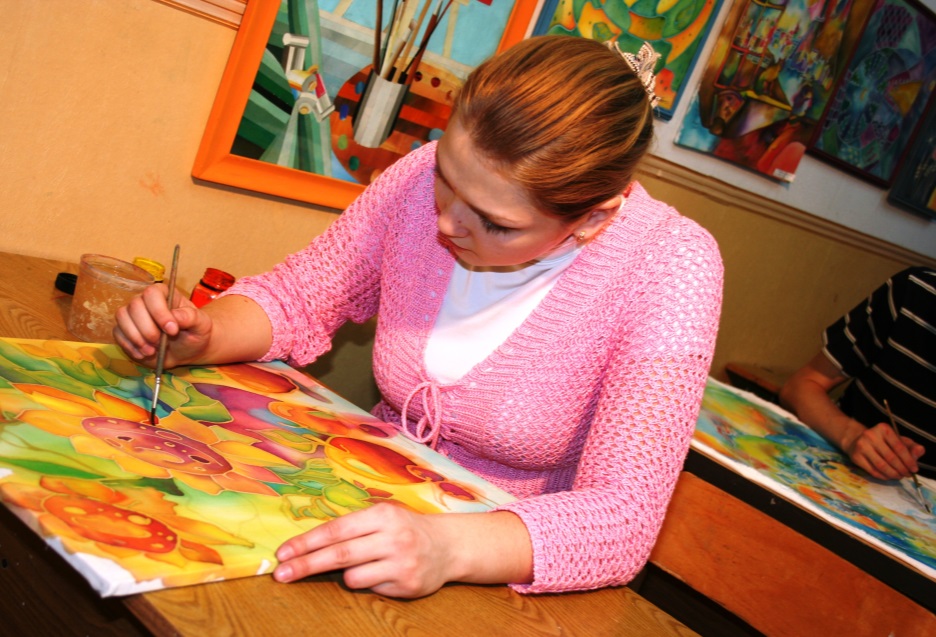 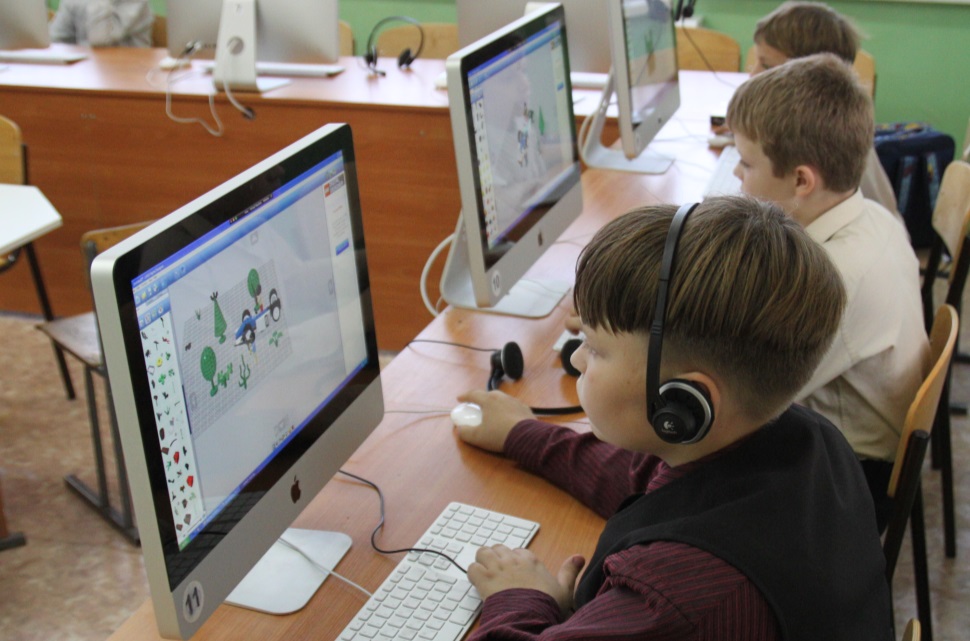 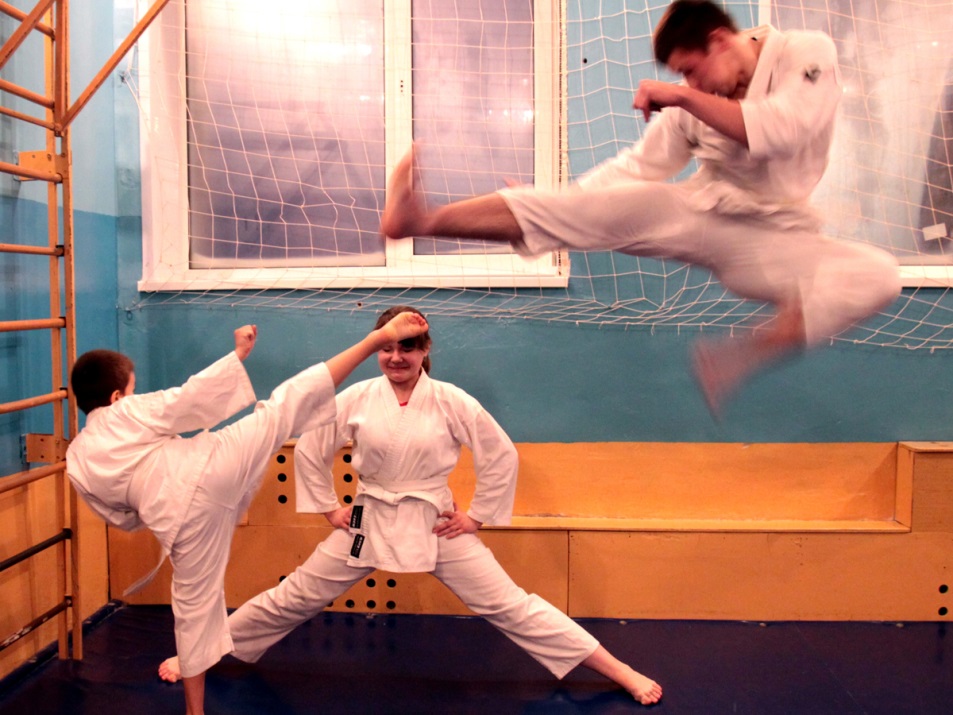 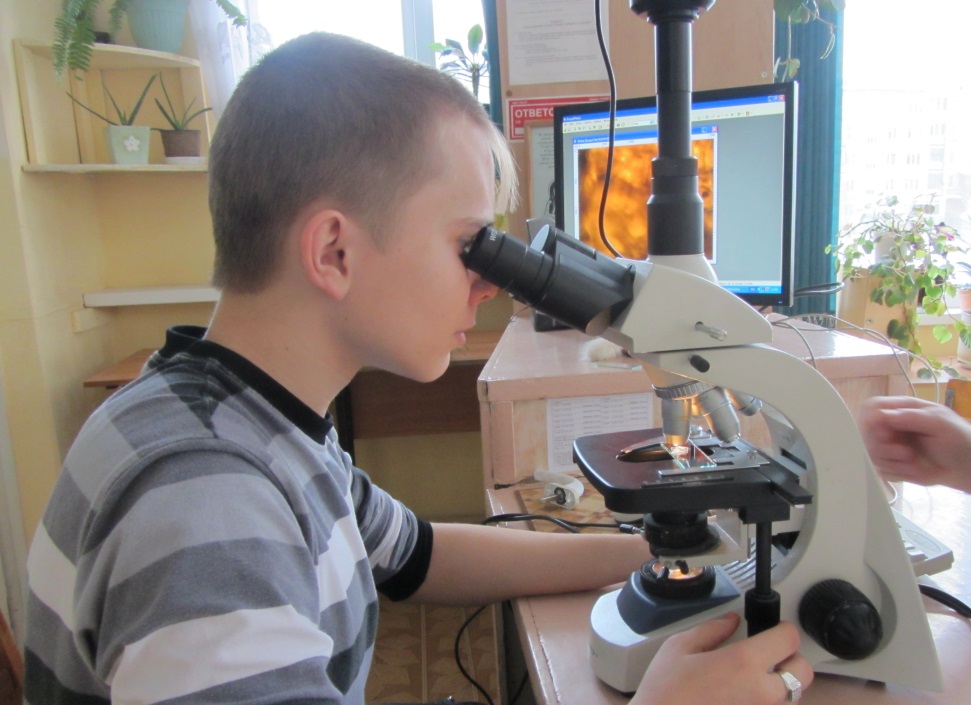 III уровень – ЭЛИТАРНОЕ ОБРАЗОВАНИЕ (20% учащихся)
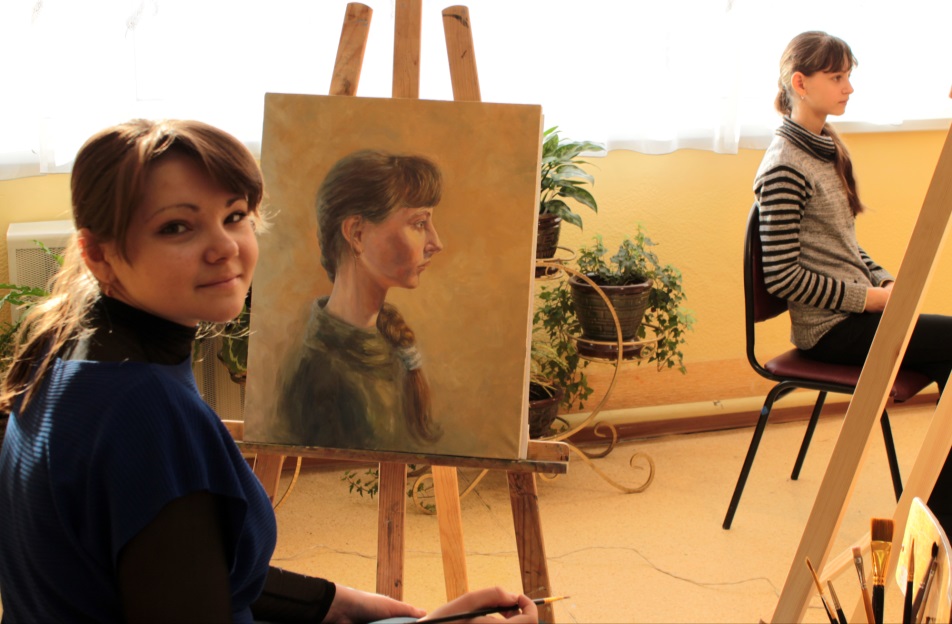 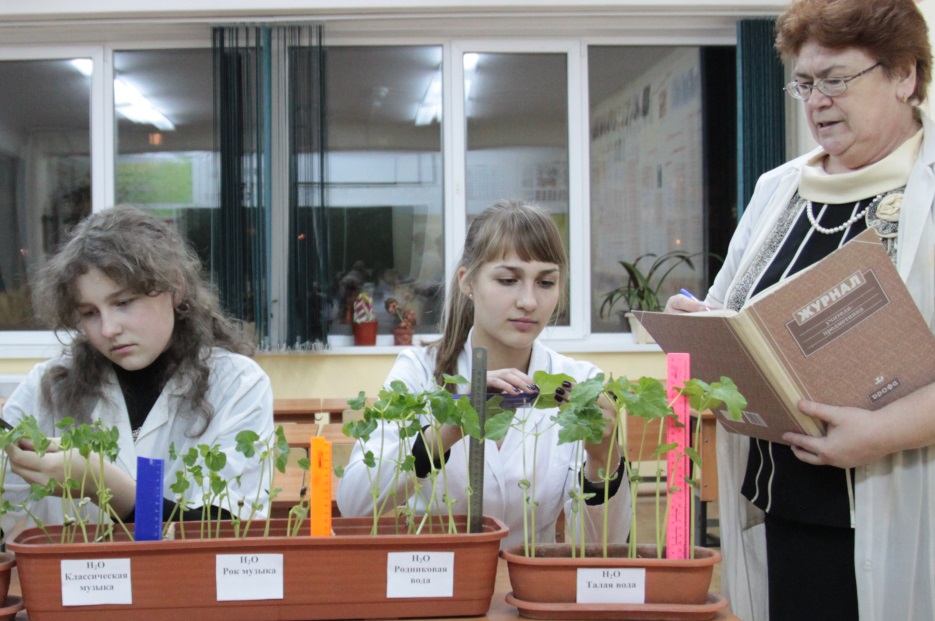 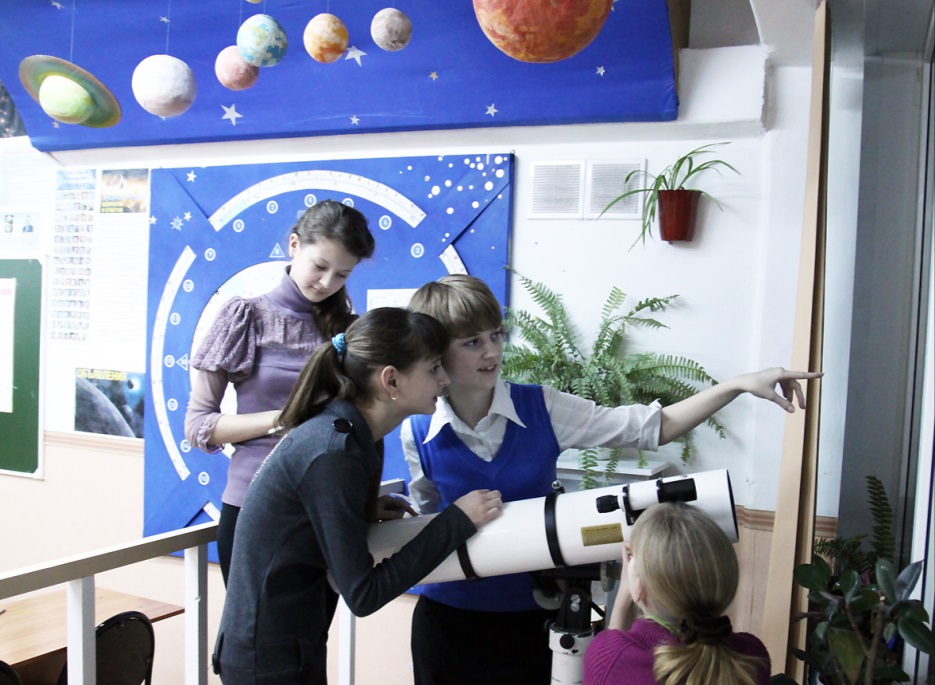 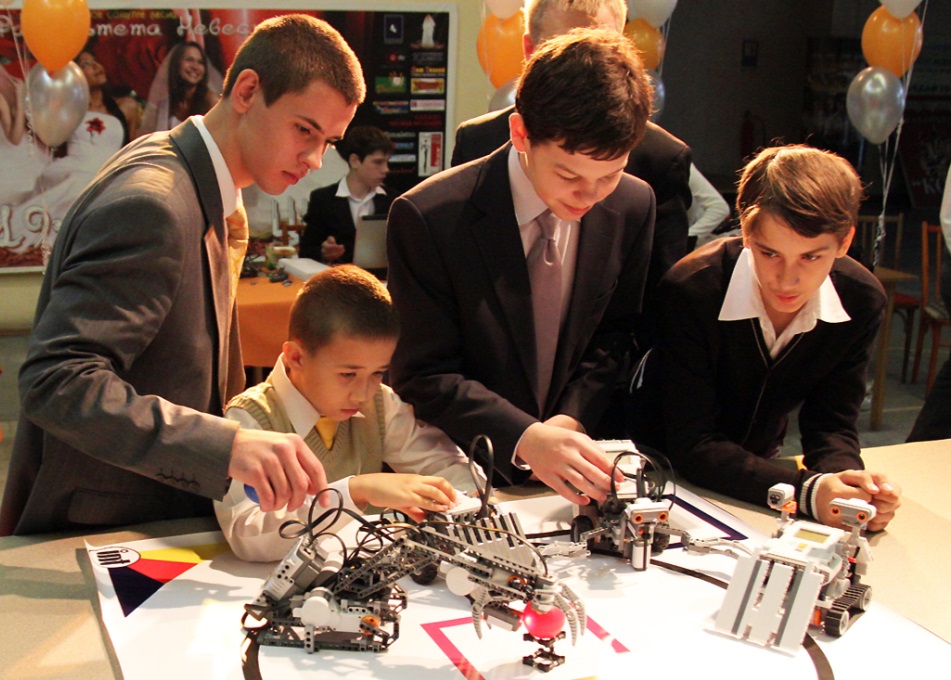 Вся современная наука направлена на решение общецивилизационных задач, поэтому и лаборатории создаются не в русле узконаправленных учебных дисциплин. Перед учащимися будут стоять глобальные научные проблемы, которые позволят не только углубляться  в ту или иную область знания но и высказывать собственные научные гипотезы с позиции любой интересующей его образовательной дисциплины
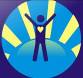 Лаборатория изучения резервов долголетия человеческой жизни
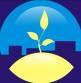 Лаборатория изучения глобальных экологических рисков и разработки механизмов их предотвращения
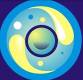 Лаборатория поисков новых источников энергии
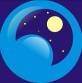 Лаборатория изучения космического пространства и иных форм жизни
Лаборатория изучения эффектов влияния духовного наследия на развитие цивилизации
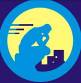 Лаборатория изучения физических и интеллектуальных ресурсов человека и способов их развития
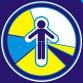 Лаборатория робототехники
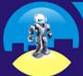 Лаборатории абсолютно общедоступны!
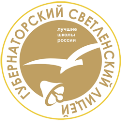 Авторская школа «Губернаторский Светленский лицей» Томская область
Решение 3
НЕ ТАКАЯ МОДЕЛЬ ШКОЛЫ
«Лицей – не место, где учат детей, это место где дети учатся»
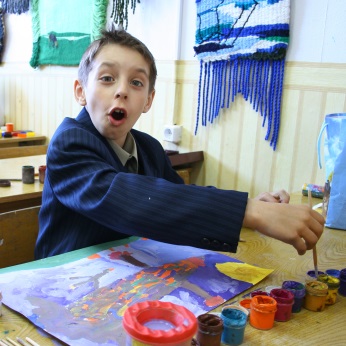 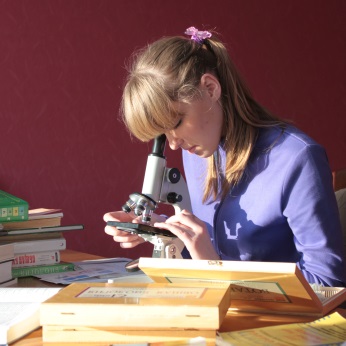 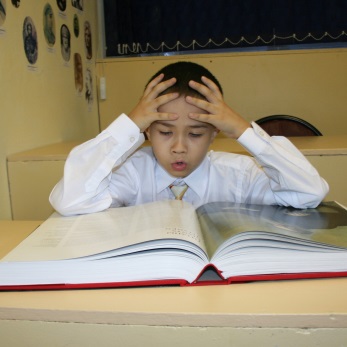 Новое содержание           образования
 Новая модель обучения 
 Новые организационные структуры
 Новые формы воспитательной работы
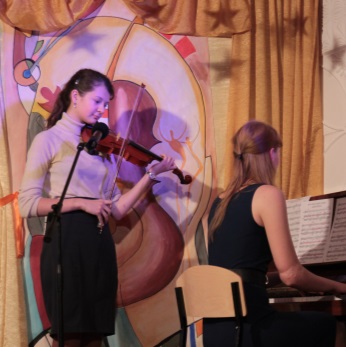 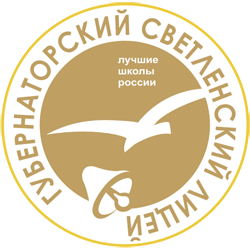 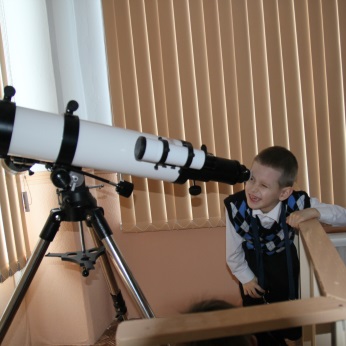 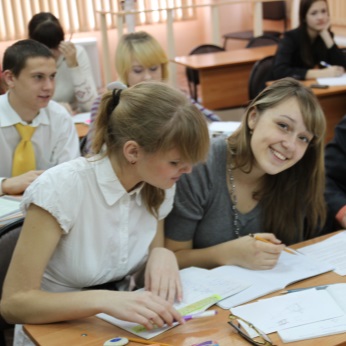 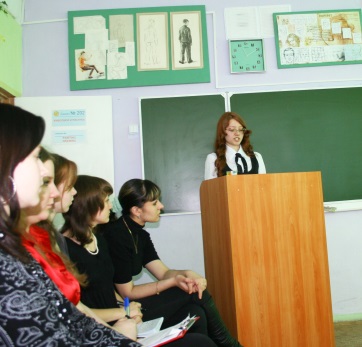 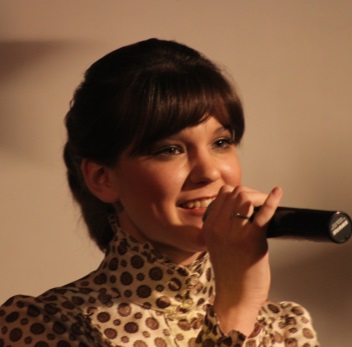 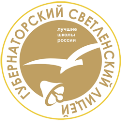 Авторская школа «Губернаторский Светленский лицей» Томская область
НОВЫЕ ОРГАНИЗАЦИОННЫЕ СТРУКТУРЫ
ИНТЕРНАТСКОЕ ОТДЕЛЕНИЕ
В 2001 году открылось Интернатское отделение для детей из отдаленных территорий Томской области и других регионов. 
В условиях стационарного обучения и проживания учащихся достигается больший эффект творческого развития.
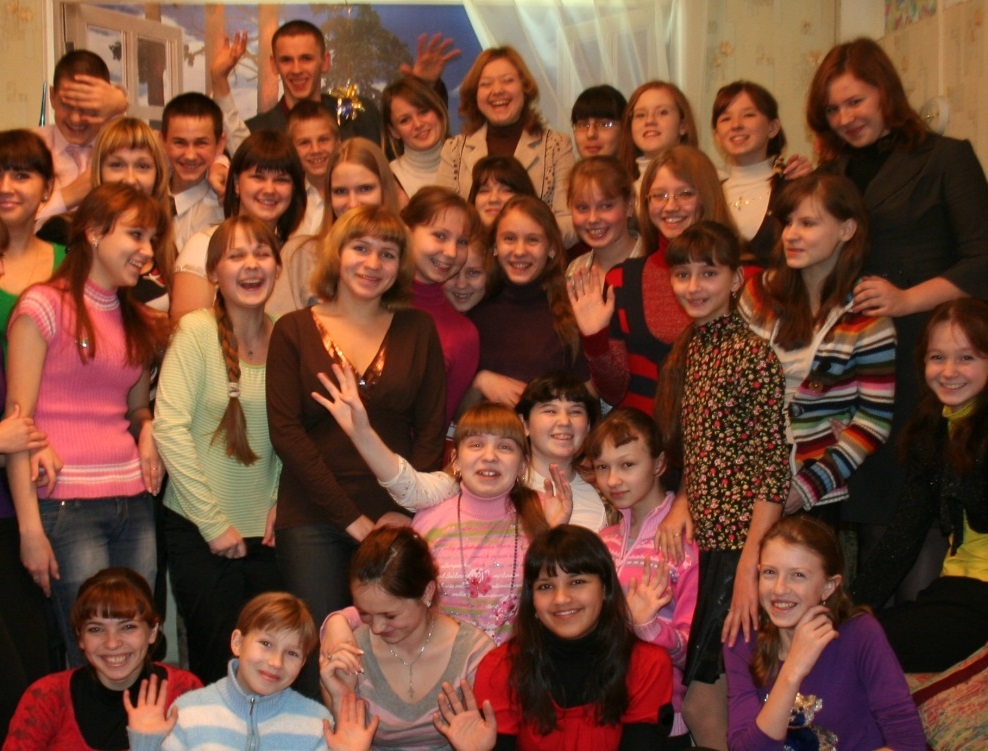 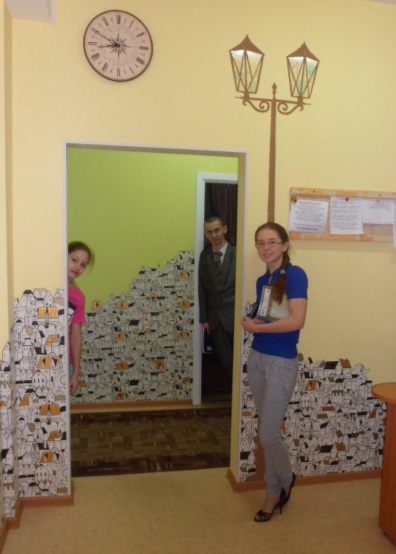 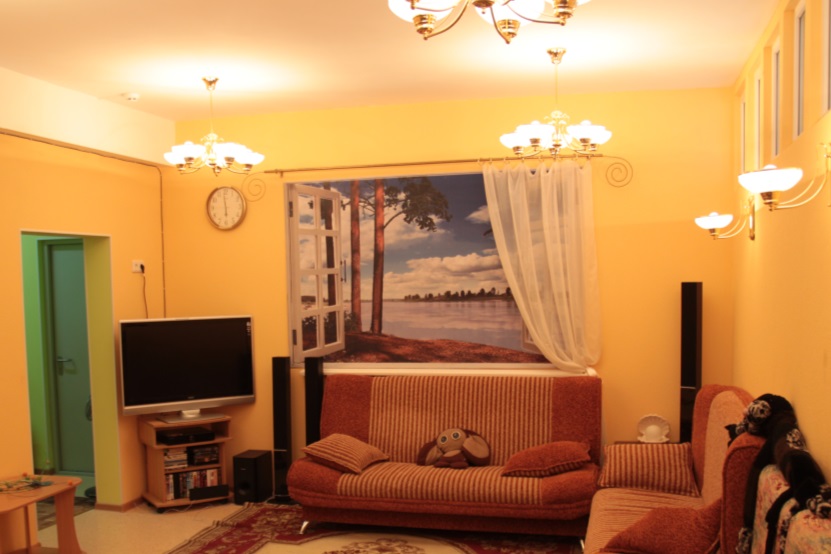 Образовательное пространство школы
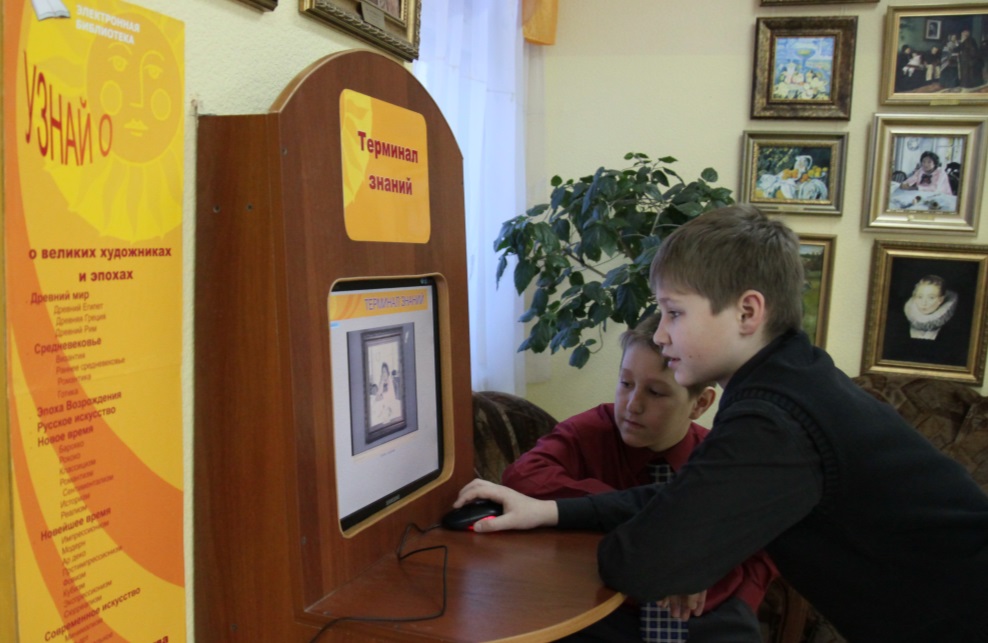 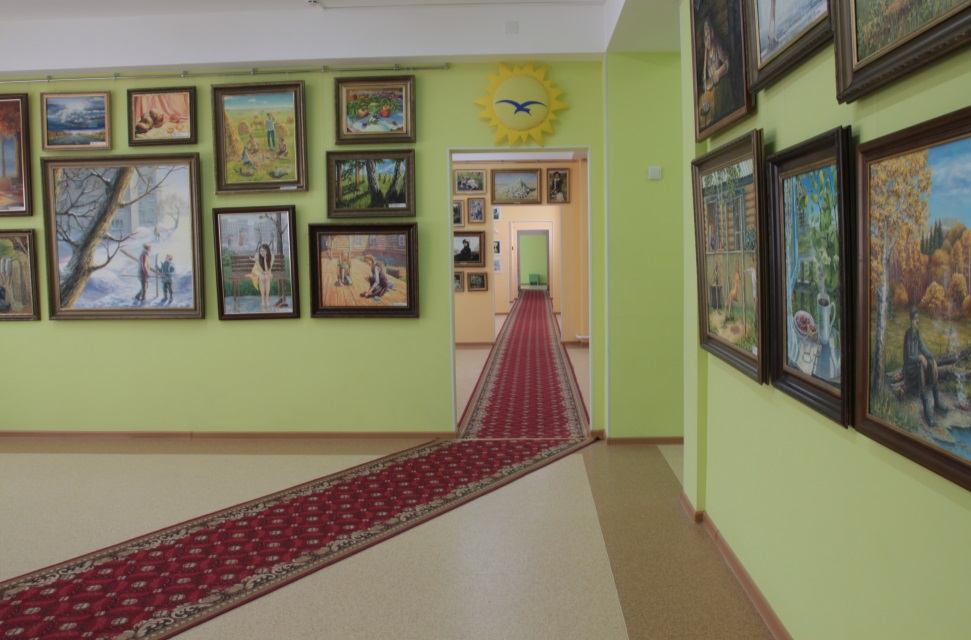 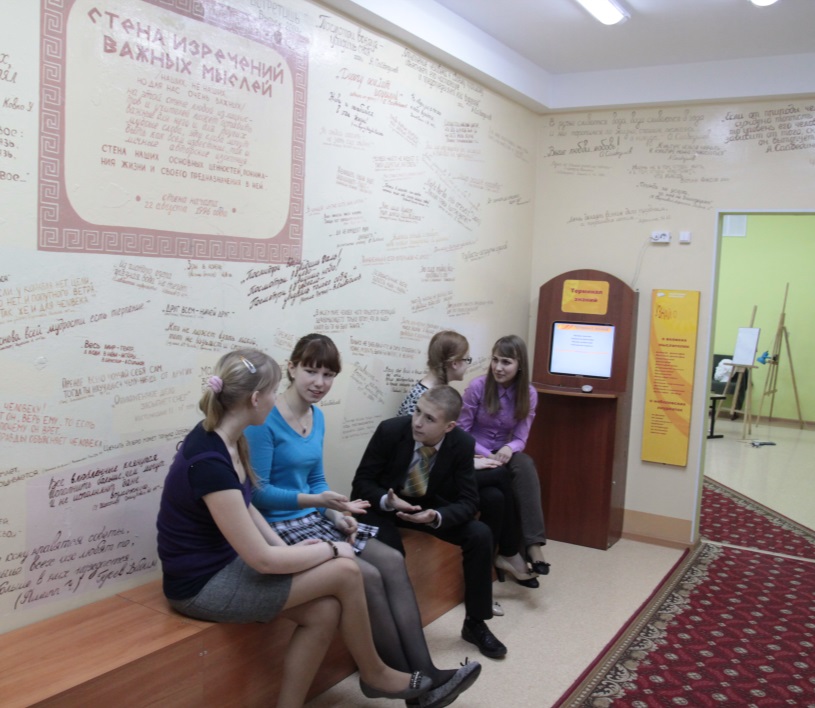 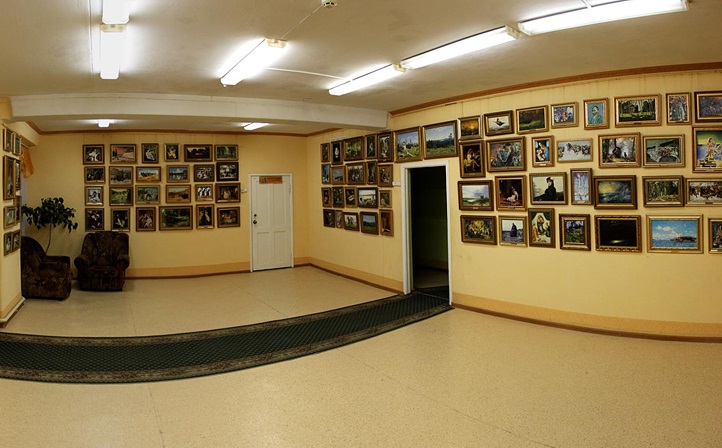 Научные и творческие достижения
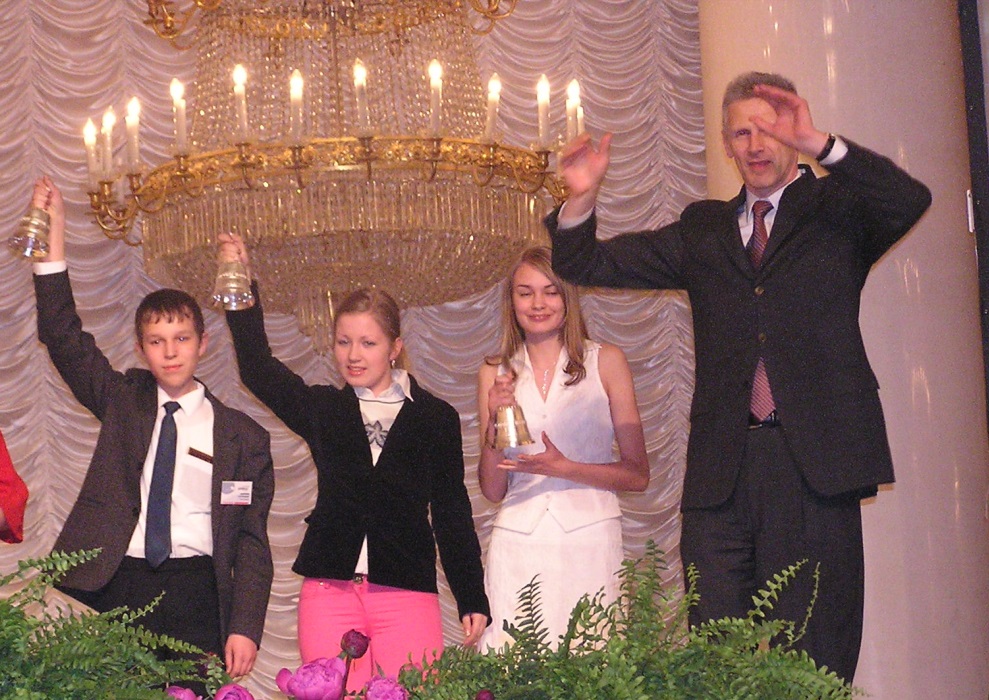 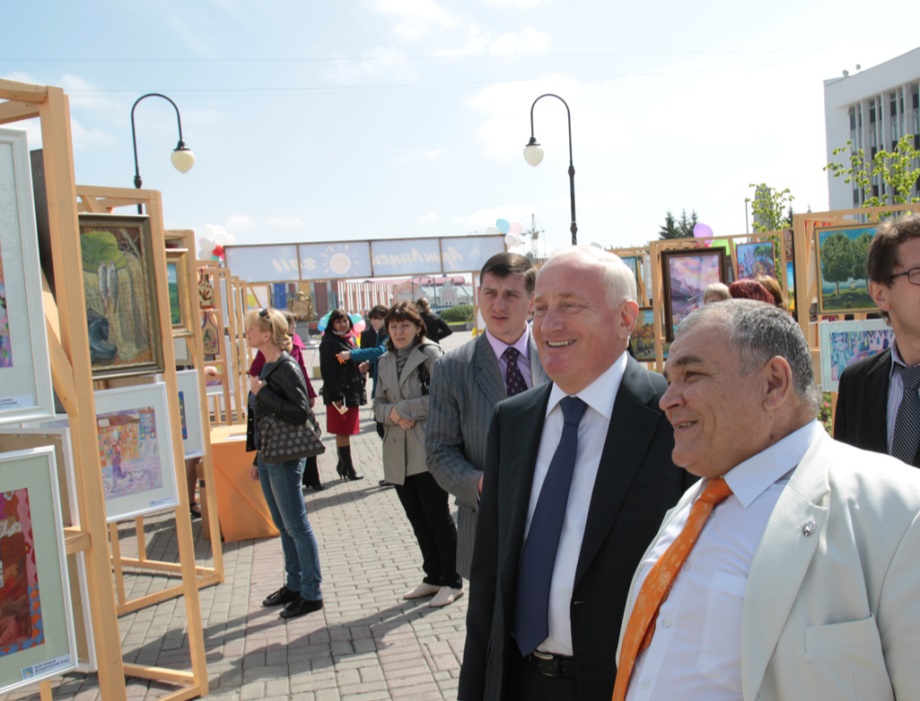 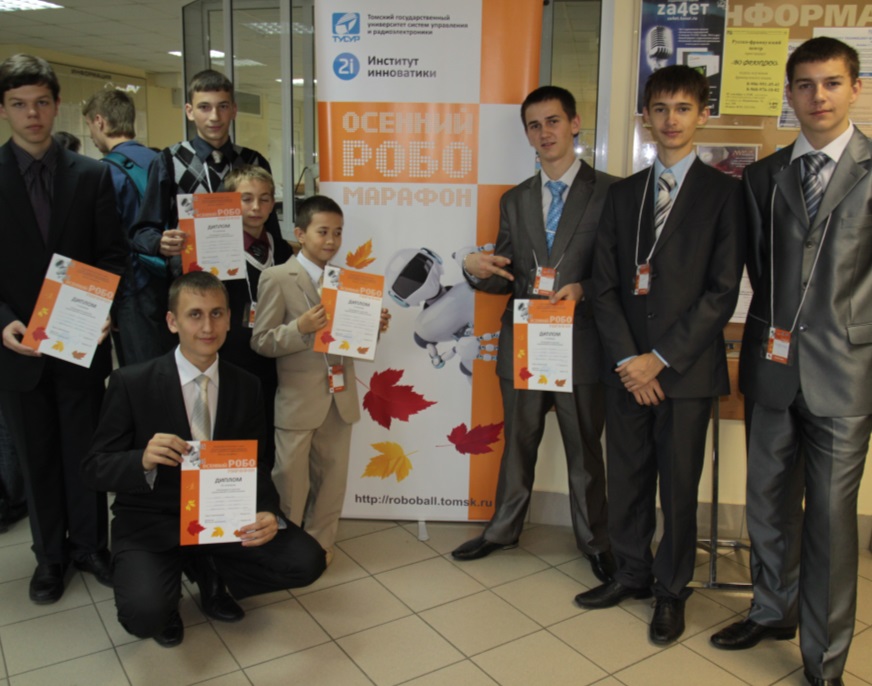 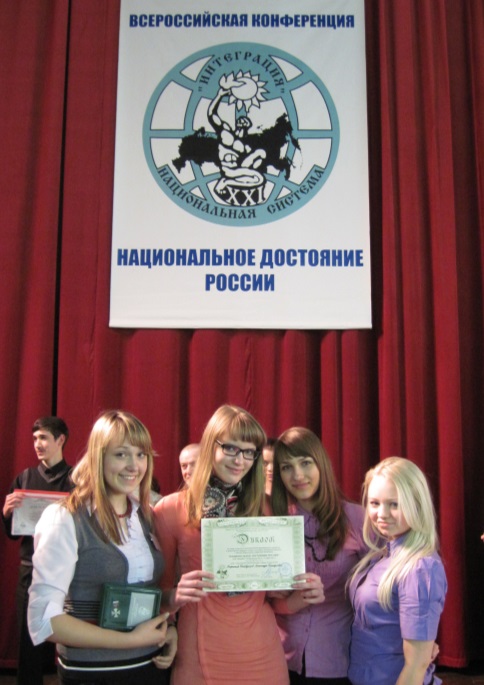 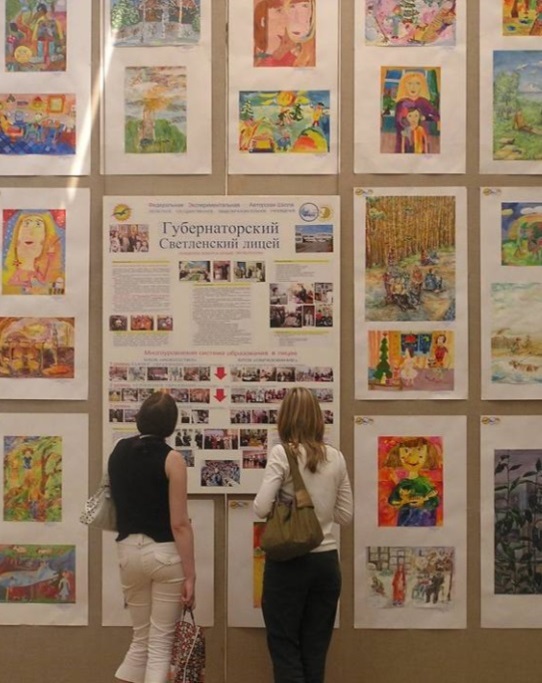 ЦДХ, г. Москва
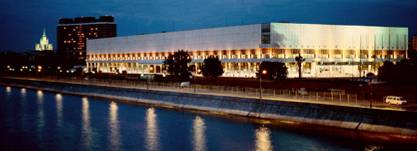 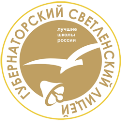 Авторская школа «Губернаторский Светленский лицей» Томская область
НОВАЯ МОДЕЛЬ ШКОЛЫ ПОЗВОЛИЛА РЕШИТЬ:
Проблему содержания образования
Проблему выявления и поддержки одаренных детей
Проблему доступности качественного образования
Проблему дополнительного образования
Проблему непрерывного образования
Проблему начального профессионального образования
Проблему духовно-нравственного воспитания
Проблему детской занятости и асоциальных проявлений
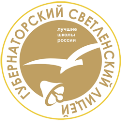 Авторская школа «Губернаторский Светленский лицей» Томская область
ЭКОНОМИЧЕСКАЯ ЦЕЛЕСООБРАЗНОСТЬ
УДО
ИНТЕРНАТ
ЛИЦЕЙ
Затраты на содержание 
40 чел.
Затраты на образовательные услуги. 250 чел.
Затраты на образовательные услуги. 400 чел.
=  ЗАТРАТЫ НА СОДЕРЖАНИЕ ТРЕХ УЧРЕЖДЕНИЙ
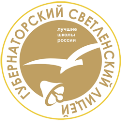 Авторская школа «Губернаторский Светленский лицей» Томская область
ГУБЕРНАТОРСКИЙ СВЕТЛЕНСКИЙ ЛИЦЕЙ
ИНТЕРНАТ
2 и 3 уровень обучения
1 уровень
Затраты на комуслуги, на содержание и обслуживание здания
Затраты на содержание 1 учреждения, выполняющего функции 3-х
Затраты на содержание
1-го учреждения, выполняющего функции 3-х
ЭКОНОМИЧЕСКИЙ ЭФФЕКТ
Затраты на содержание
3-х учреждений
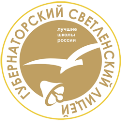 Авторская школа «Губернаторский Светленский лицей» Томская область
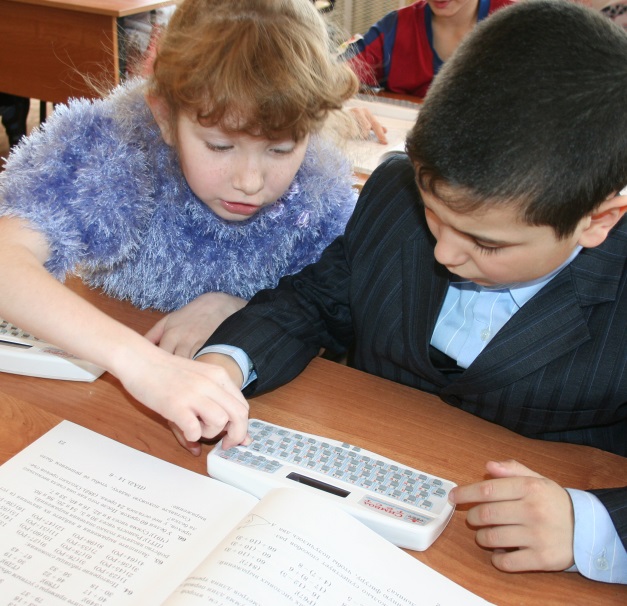 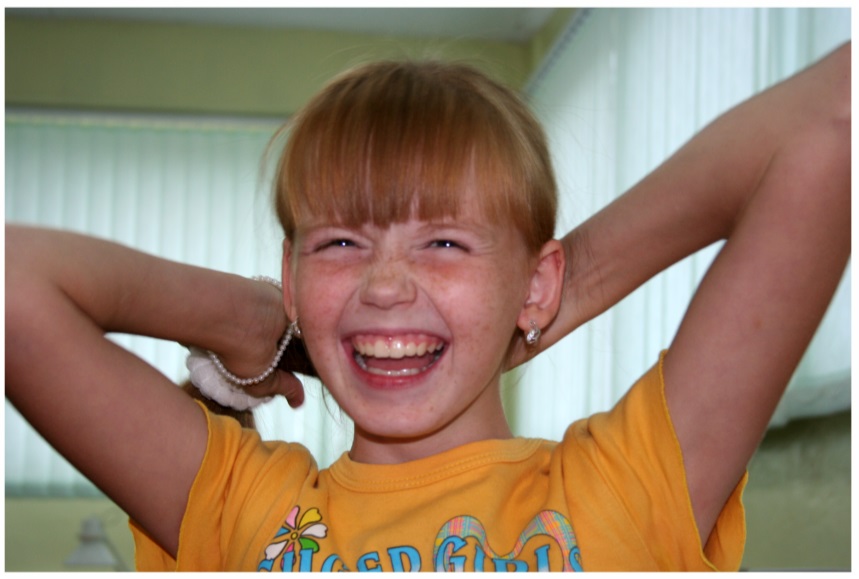 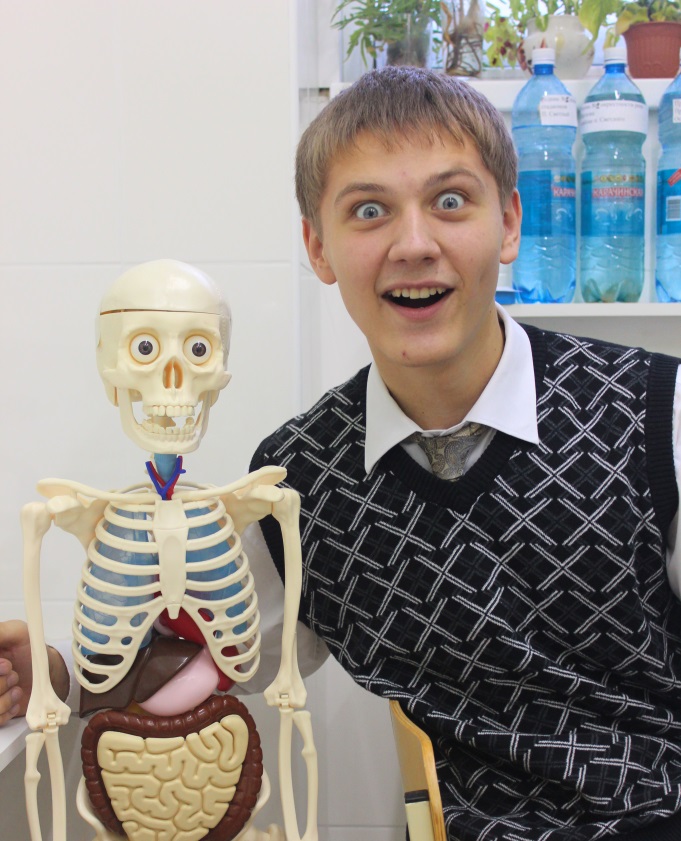 Эмоциональное образование
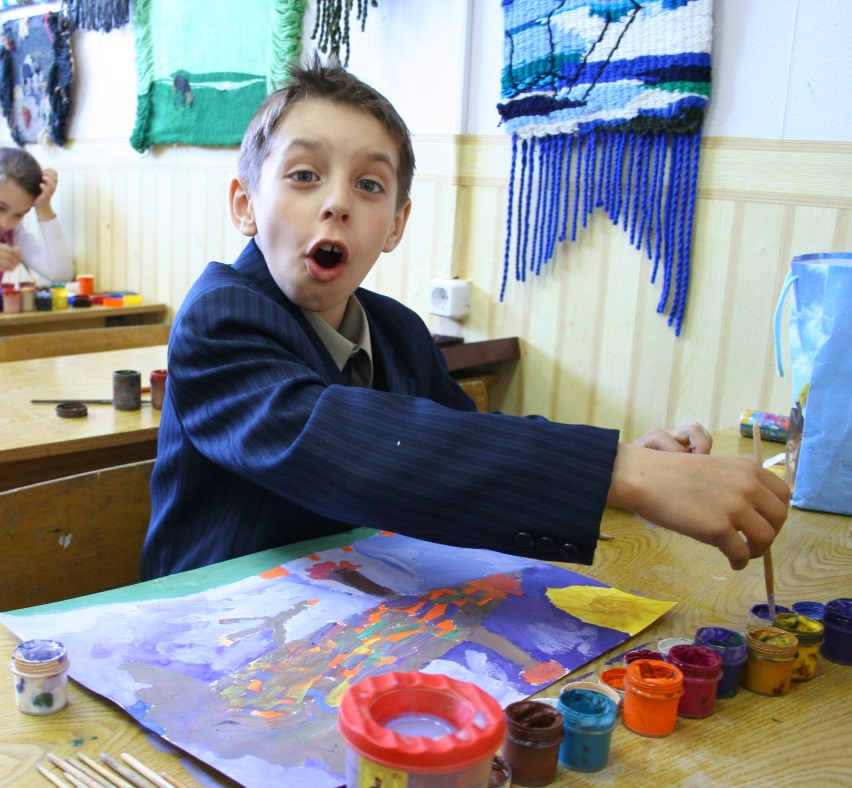 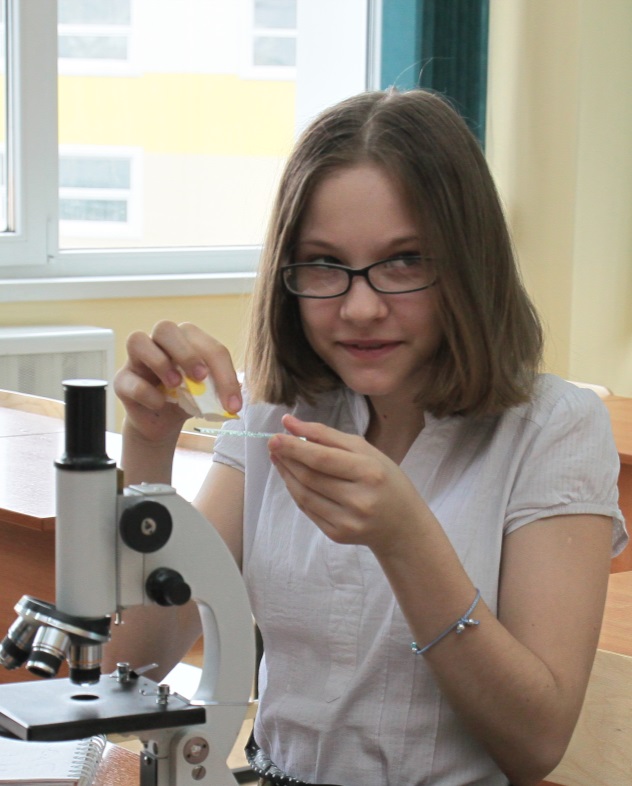 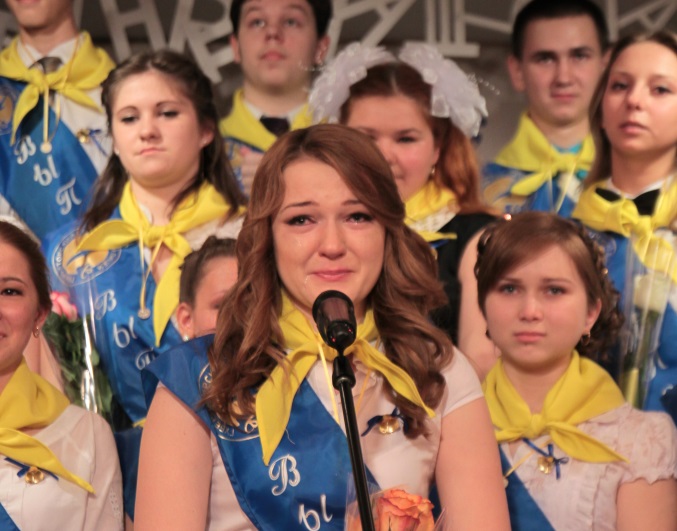